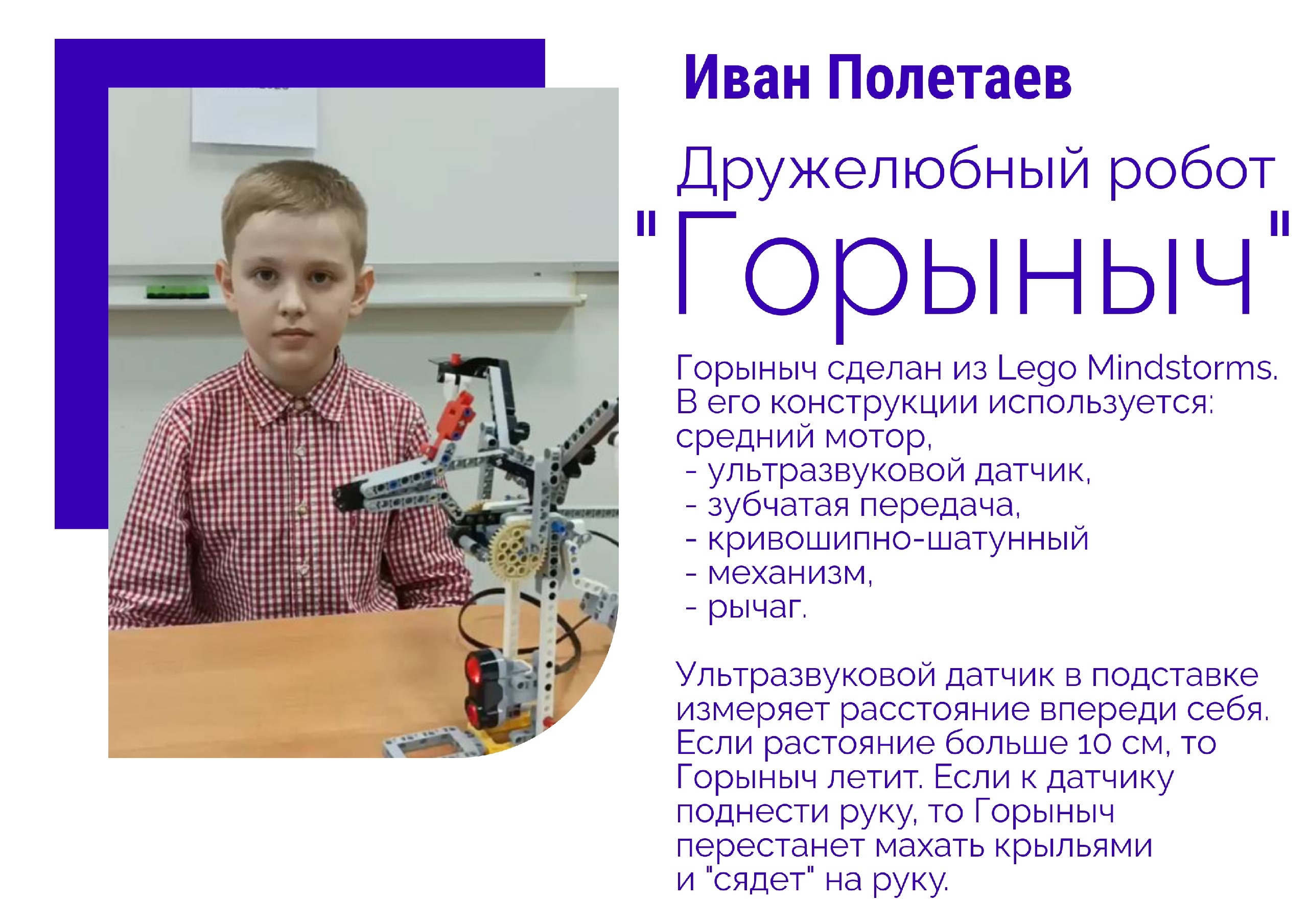 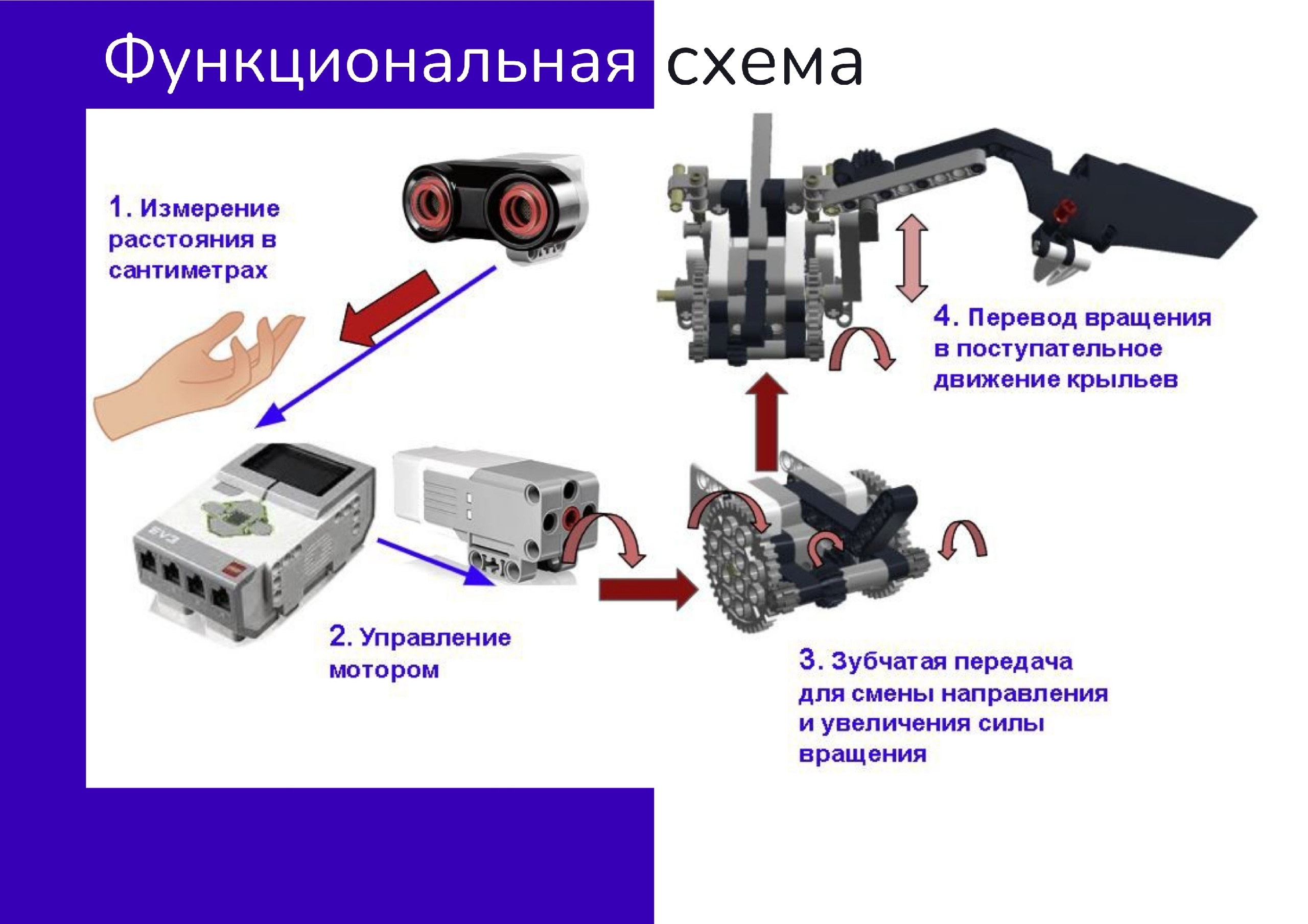 Программа
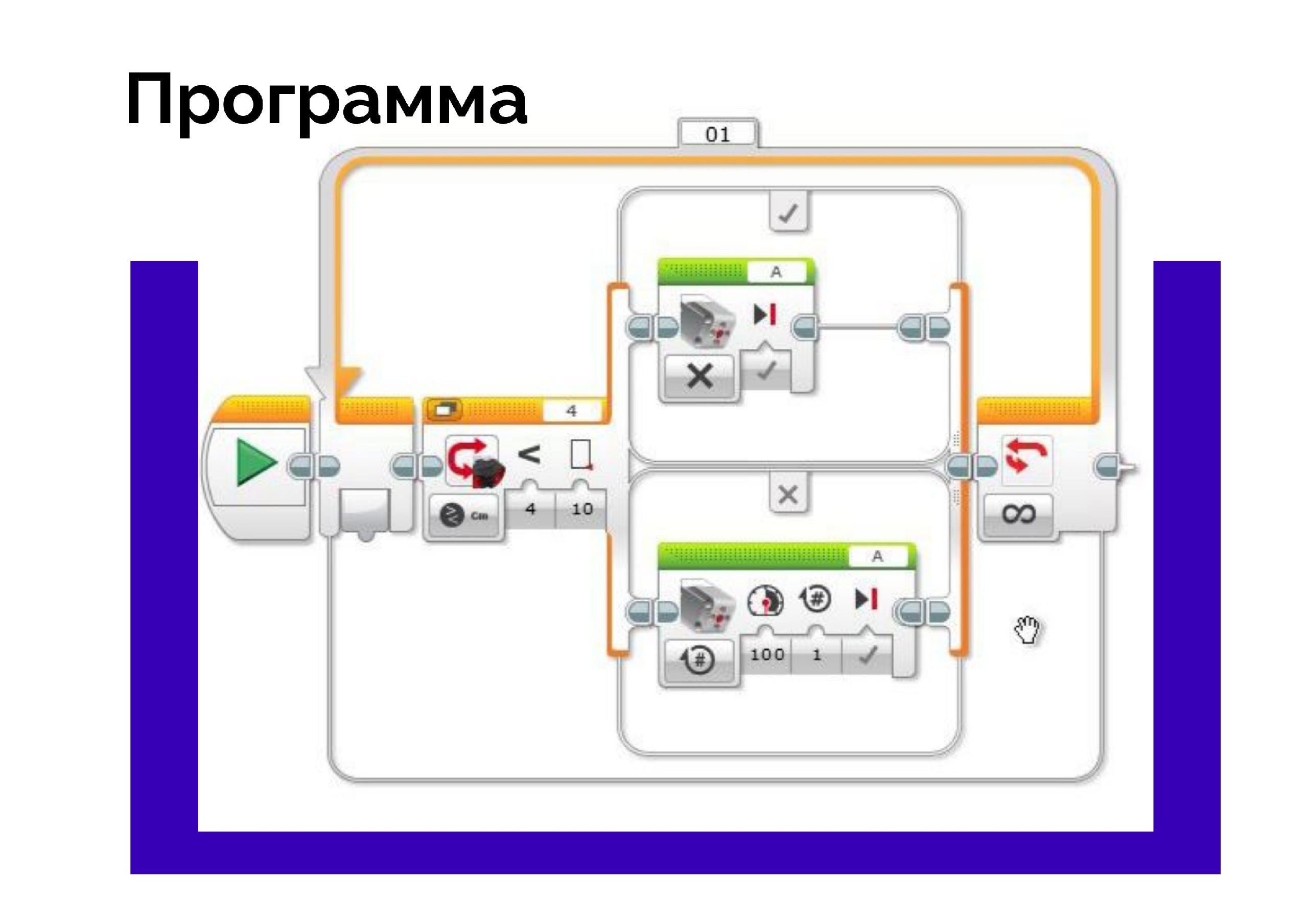